Erasmus+ 2025-2026  Staj Hareketliliği Oryantasyon Programı
Temmuz, 2025
ÖNEMLİ HATIRLATMALAR
Bahsi geçen tüm belgeler web sitesinde yer almaktadır.
https://international.yeditepe.edu.tr/tr/international/outgoing-students/belgeler 

Tüm belgeler TURNA PORTAL’da yer alan ilgili alana yüklenecektir. 

Oryantasyon sunumunu, web sitesini ve size gönderilen el kitabını rehber olarak kullanmalısınız. 

Faaliyetler ilgili olumlu/olumsuz gelişmelerden Erasmus Ofisi’ni haberdar etmelisiniz.
2
Faaliyet öncesi
1. Yeditepe İşlemleri2. Pasaport – vize3. Hibe Sözleşmesi
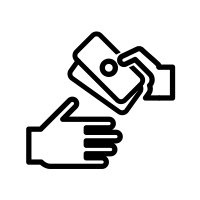 1. Yeditepe İşlemleri
Erasmus öğrencileri staj faaliyeti boyunca Akademik Yılı kayıt ücretlerini Yeditepe’ye ödemelidirler.
Burslu ve mezun durumundaki öğrenciler hariç 
Yurt dışında geçirecekleri süre için öğrencilerin kayıt dondurması söz konusu değildir.
4
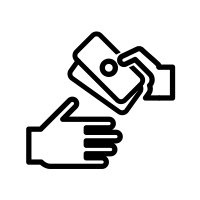 1. Yeditepe İşlemleri
Zorunlu staj: Fakülte/bölümün inisiyatifindedir. 
Erasmus stajı zorunlu staj yerine sayılacaksa bu işlemlerle ilgili bilgi Fakülte/bölümden alınmalıdır.
5
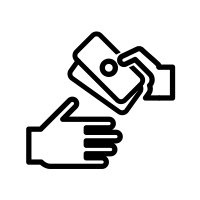 2. Pasaport- vize
25 yaşın altındaki öğrenciler pasaport harcından muaftır. Ancak, pasaport başvurusunda defter bedelinin ödenmesi gerekmektedir.
Vize başvurularında kullanılacak pasaportun süresi, öğrenim veya kalış süresinden daha uzun olmalıdır. Örneğin, 6 aylık bir öğrenim programı için en az 1 yıllık geçerliliği olan bir pasaport gereklidir.
Gerekli pasaport süresi ve diğer detaylar için ilgili ülkenin konsolosluğundan bilgi almanız önemle tavsiye edilir.
6
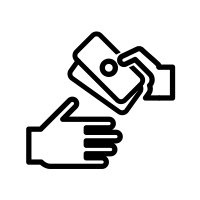 2. Pasaport- vize
Vize 
Vize için hangi belgeler gerekli?
Her ülkede değişkenlik gösterir. İlgili Konsolosluğun web sitesinden öğreniniz ve belgeleri hazırlayınız. 
Vize / hibe yazısı: Yeditepe Üniversitesi Öğrencisi olduğunuzu, Erasmus kapsamında staj yapacağınızı ve hibenizi (eğer hak kazandıysanız) gösterir. 
Randevunuzdan 10 gün önce Erasmus Ofisi’nden e-posta ile talep ediniz.
7
3. Hibe Sözleşmesi
Tüm (hibeli veya hibesiz) öğrencilerle Hibe Sözleşmesi imzalanmalıdır. Hibe sözleşmesi imzalanmayan öğrencilere hibe ödemesi yapılamaz.
Hibe sözleşmesinin Erasmus Ofisi tarafından hazırlanması için belgeler hazırlanmalı ve TURNA PORTAL’a yüklenmelidir.

Önemli Not: Bu belge Erasmus Ofisi tarafından hazırlanacaktır. Öğrenciler sadece imzalayacaktır
8
Değerlendirme sonrasında:
Belgeler ve Prosedürler
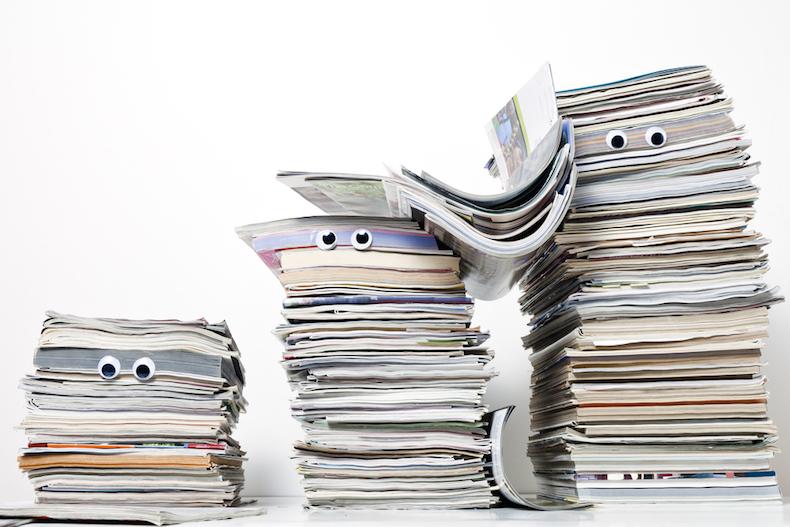 Learning agreement for traineeships(Staj anlaşması): “Before Mobility” kısmını Erasmus Bölüm Koordinatörü ile hazırlayınız ve tüm imzaları tamamladıktan sonra TURNA PORTAL’a  yükleyiniz. 
Sağlık, Kaza ve Mesuliyet Sigortası 
Yapıkredi Euro hesabı
Vize onaylandığına dair kanıtlayıcı vize sayfası
9
3. Hibe Sözleşmesi Belgeleri
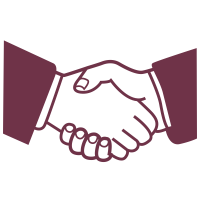 Sağlık, kaza ve mesuliyet sigortası 
Staj süresini kapsamalıdır. 
Bu üç teminatı içermelidir. 
Örnek sigorta şirketleri: AIG, Sompo, AXA 
Vize için istenilen ya da iş yerinin istediği/yaptırdığı sigorta bu kriterleri kapsıyorsa hibe sözleşmesi için de kabul edilir. 
Erasmus Ofisi sigorta uzmanı, maalesef, değil.
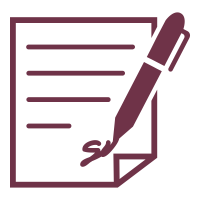 10
3. Hibe Sözleşmesi Belgeleri
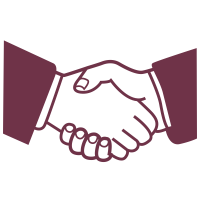 Yapıkredi Euro Hesabı bilgileri
Hesap cüzdanı ya da hesap bilgilerinin göründüğü herhangi bir doküman TURNA PORTAL’a yüklenmelidir. 
Ortak hesap (bir aile üyesiyle) açılabilir.  
Vize onaylandığına dair kanıtlayıcı vize sayfası
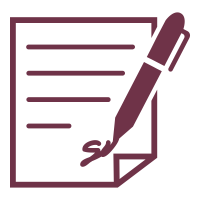 11
!!! ÖNEMLİ !!!
Staj başlamadan başlangıç ve bitiş tarihleri değişirse:
Yeni tarihli kabul mektubu ve staj anlaşması (learning agreement for traineeships) 
Dikkat !
Son staj günü en geç: Haziran 2026
Mezuniyet tarihinden sonra 12 ay içinde staj
Minimum staj süresi 60 gün

Mücbir sebeplere bağlu olarak staj yeri ya da ülkesi değişirse: (STAJ BAŞLAMADAN ÖNCE)
Yeni tarihli kabul mektubu ve staj anlaşması (learning agreement for traineeships) 
Mücbir sebep belge ile kanıtlanacak ve Erasmus ofisi tarafından Ulusal Ajans’tan onay alınacaktır. 
İlk etapta tahsis edilen hibe miktarında artış olamaz. Ülke değişikliği olursa düşüş olabilir.
12
Faaliyet sırası
1.  LA – During Mobility
LA- During Mobility
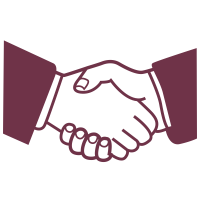 Eğer LA’in «Before Mobility» kısmında bir değişiklik varsa,
Tarihlerde: geç başlama ya da erken bitme 
Tarih değişikliğinde dikkat edilmesi gerekenler
Mezun öğrenciler: staj mezuniyetten sonra 12 ay içinde bitirilmelidir.
Tüm öğrencilerin son staj günü en geç Haziran 2026 olabilir.
Minimum staj süresi 60 gündür.  
İş planında 
LA During Mobility formu doldurulmalı ve imzalar alınmalıdır.
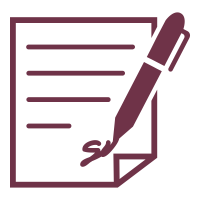 14
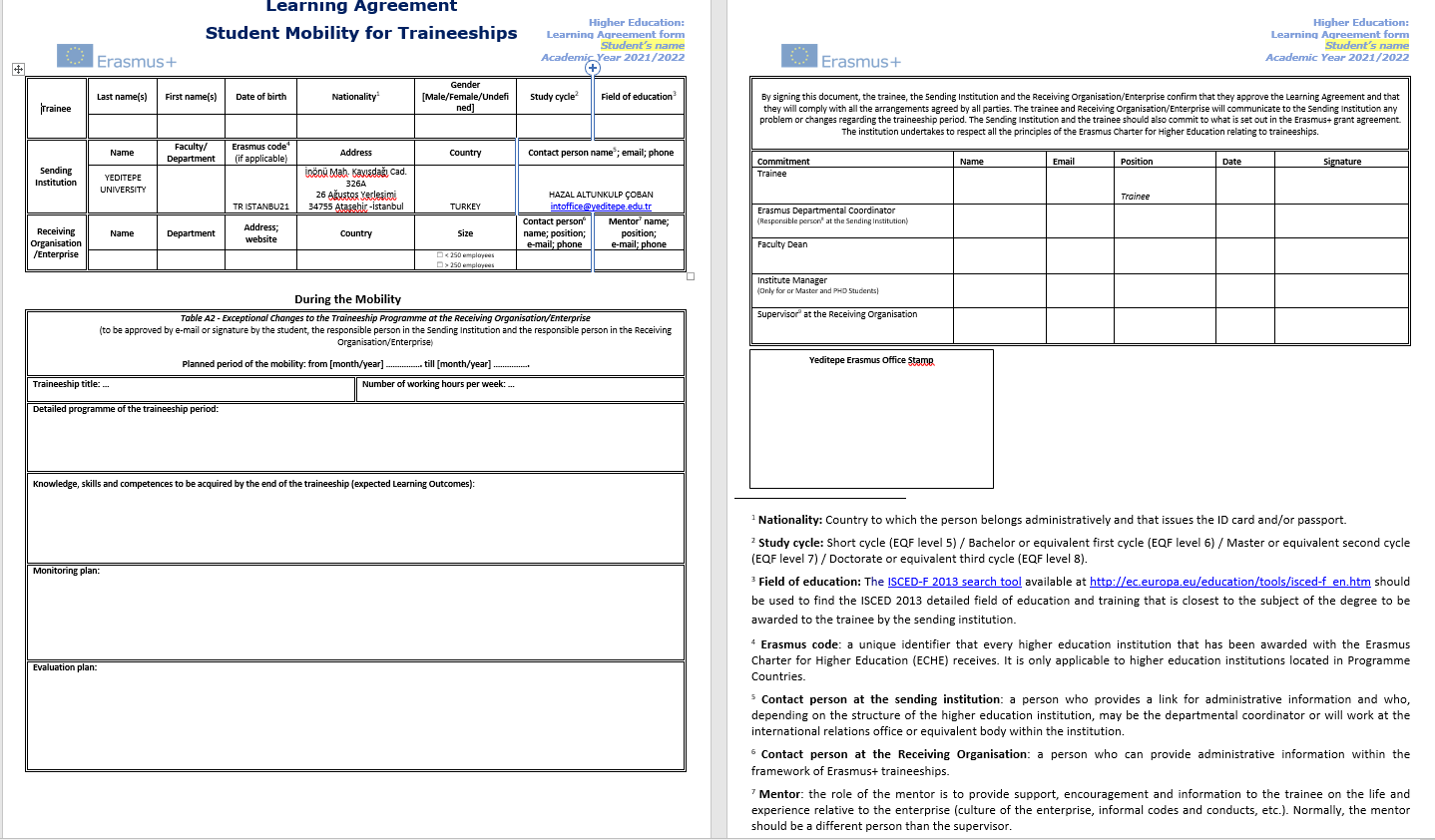 15
Faaliyet sonrası
1. Tamamlanması gereken belgeler2. Hibe ödemeleri
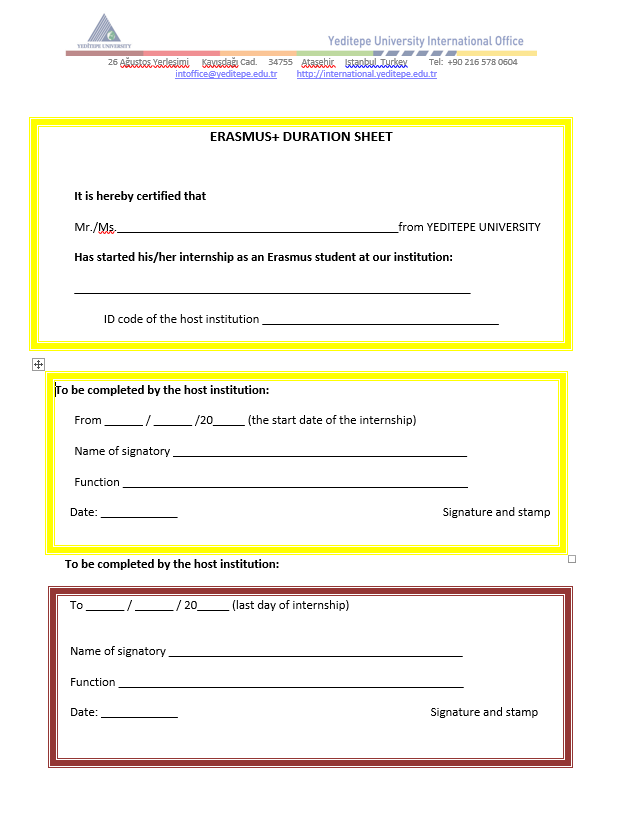 Tamamlanması Gereken Belgeler- Prosedürler
Katılım Sertifikası 
Stajın ilk ve son günü yazılmalı ve 
staj kurumu tarafından imzalanmalıdır.
17
Tamamlanması Gereken Belgeler- Prosedürler
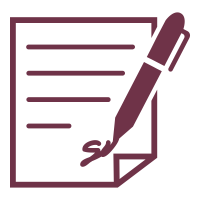 2. LA – After Mobility 
Stajın gerçekleşen tarihlerini içermeli.
İş planında değişiklik yoksa aynı içerik yazılabilir.
18
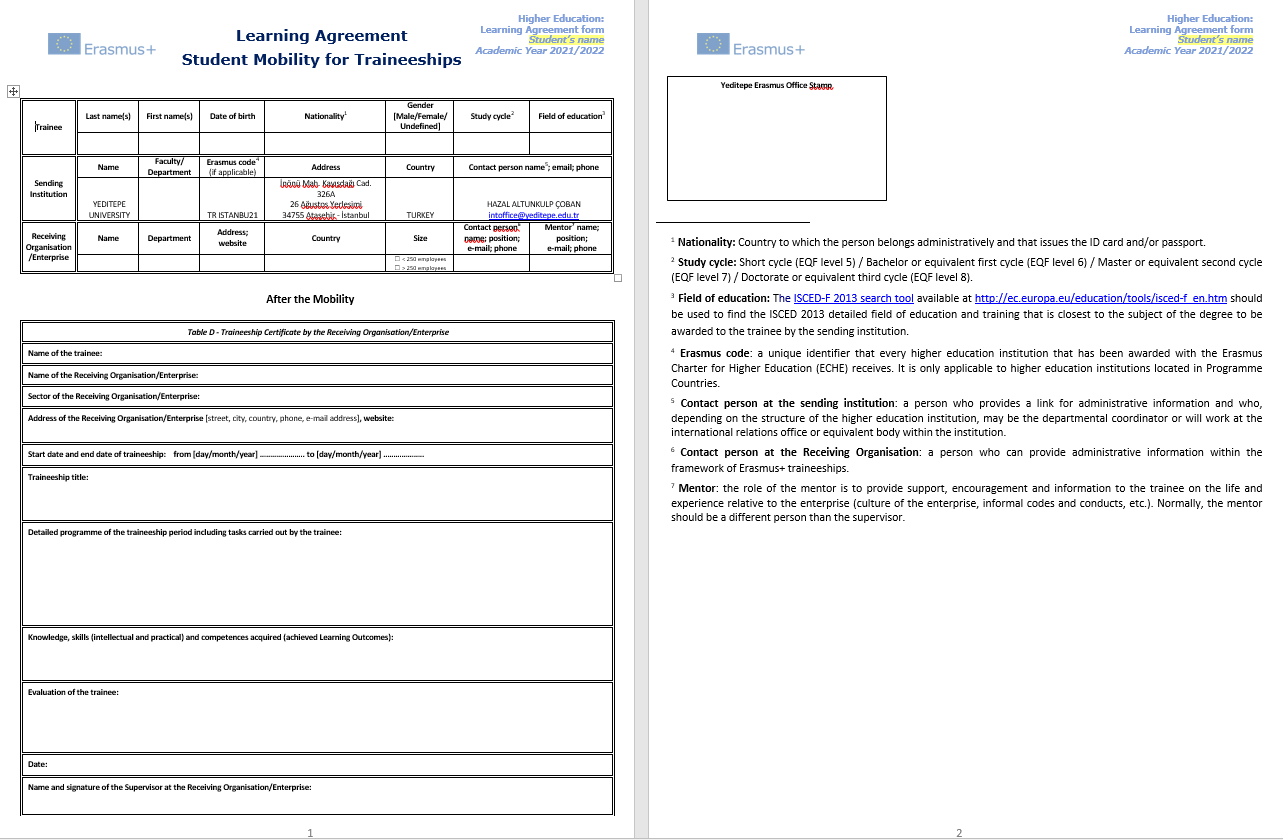 19
Tamamlanması Gereken Belgeler- Prosedürler
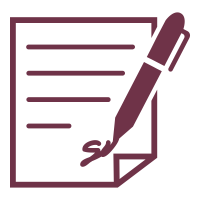 Katılımcı Anketi 

Hareketliliğini tamamlayan öğrencilerin verileri Avrupa Komisyonu’nun sistemine aktarılacaktır. 

Sistem, verileri aktarılan öğrencilere otomatik olarak bir çevrim içi «Zorunlu Final Anketi» linki gönderecektir. 

Zorunlu Final Anketi, isminden anlaşılacağı gibi zorunludur.
ÖNEMLİ: Katılımcı anketinin doldurulup bir kopyasının Turna Portal’a yüklenmesi gerekmektedir.
20
Hibe Ödemeleri
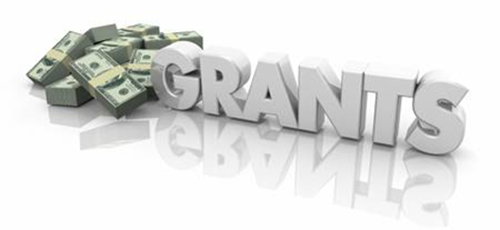 Ödemeler hareketlilik öncesi ve sonrası olmak üzere 2 ayrı ödeme yapılır. 

İlk ödeme hak edilen toplam hibenin %80’i (Staj başlangıç ve bitiş tarihleri hesaplanarak)

Faaliyetin tamamlanmış sayılması ve (varsa) kalan hibenin ödenmesi için tüm bu belgelerin ve prosedürlerin tamamlanması zorunludur. 
Dönüş sonrası hibe hesaplamaları katılım belgesindeki (duration sheet) tarihlere göre yapılır. Kalış süresince hak edilen hibe ilk ödemeden az ise aradaki farkın iadesi istenir, fazla ise kalan tutar öğrenciye ödenir. 
Örn: 91 günlük hibe: 1820 Euro
İlk ödeme: 1456 Euro
Toplam staj süresi: 60 gün
Hak edilen hibe: 1200 Euro
Öğrencinin iade edeceği tutar: 1456-1200= 256 Euro
21
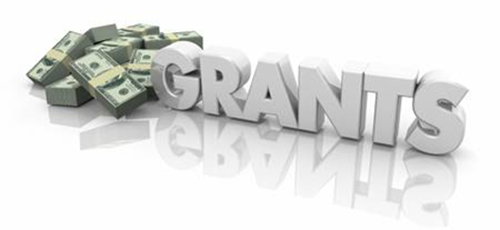 Hibe Ödemeleri
Hareketlilik sonrasına ait hiçbir hareketlilik belgesinin ya da hareketliliğe katılımı kanıtlayan belgelerin (katılım sertifikası veya bunun yerine geçebilecek dönüş sonrası transkript) duyurulan tarihlere uygun olarak tamamlanmaması halinde tam iade istenir. 
Katılımcı anketi doldurmayan öğrencilerin toplam hakedişinden %20 oranında kesinti yapılır. 
Katılım belgesi (duration sheet) üzerindeki faaliyet başlangıç-bitiş tarihinin gerçek tarihleri içermediğinin veya öğrencinin resmî tatil günleri hariç, yani normal şartlarda öğrenim veya stajın devam etmesi gereken tarihlerde misafir olduğu kurumdan (şehirden / ülkeden) ayrıldığının açıkça bilindiği durumlarda ek araştırma yapılmasına gerek görülmüş ve öğrencinin aralıksız olarak 7 (yedi) takvim gününden (hafta sonu dâhil) fazla süre ile misafir olunan kurumdan ayrıldığı tespit edilmişse, söz konusu ayrı kalınan toplam gün sayısı için hibe ödemesi yapılmaz.
22
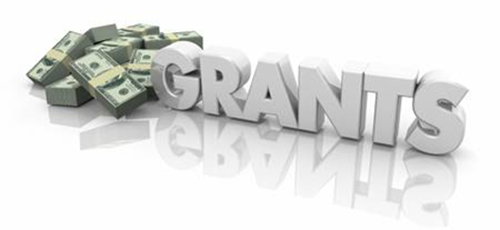 Hibe Ödemeleri
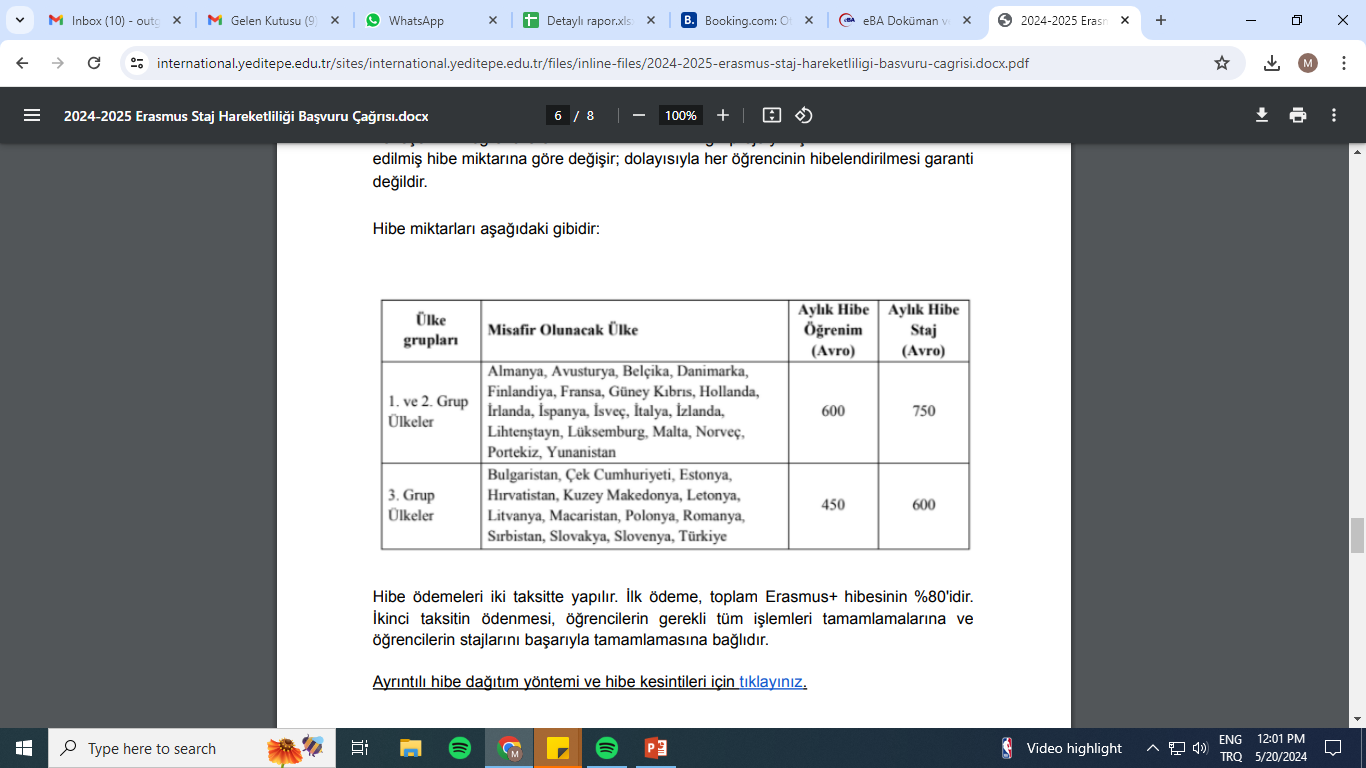 23
Belgeler ve Prosedürler
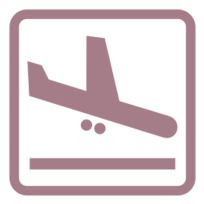 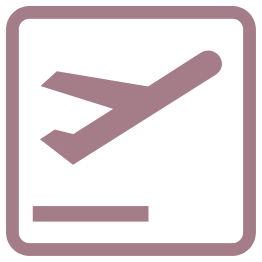 Döndükten Sonra
Gitmeden Önce
Yurt Dışındayken
Learning Agreement After the Mobility Kısmı 
Katılım Sertifikası 
Katılımcı Final Raporu
E-Devletten alınan Yurda Giriş-Çıkış belgesi
Learning Agreement Before the Mobility Kısmı
Sigorta Fotokopisi
Kabul Mektubu 
Hibe Sözleşmesi
Vize onaylandığına dair kanıtlayıcı vize sayfası
Learning Agreement During the Mobility Kısmı
Tüm belgeler Turna Portal’a yüklenecektir!
24
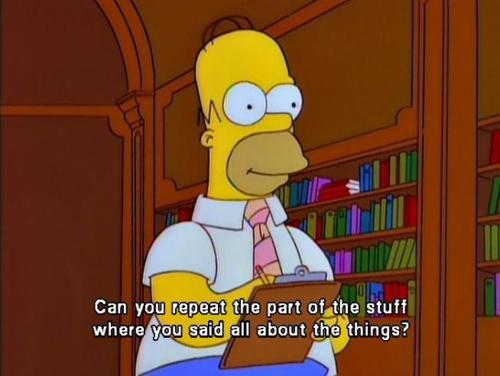 SORU & CEVAP
03/10/19
25
ADD A FOOTER
İlginiz için teşekkür ederiz.
ERASMUS OFİSİ
Email:
outgoing@yeditepe.edu.tr